Lecture 7: Classification by perceptron regression

Parametric Bayesian classification has been removed from L7.

After we cover classification by regression, we will turn to pattern recognition by perceptron classification.
Review of Confusion matrix:
Application of confusion matrices will be on the next quiz
	Row and column specific
	Class specific TP and FP rates
	Class accuracies
	Overall accuracy
Analysis of classification results: binary confusion matrix
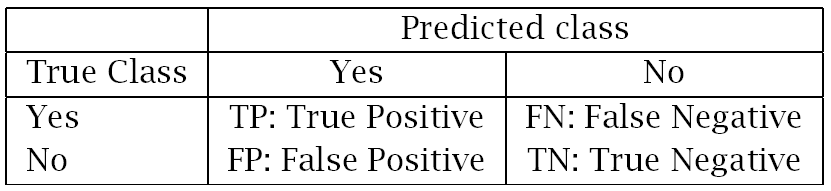 Rows are class specific. Top row is positive class

False positive rate = FP / (FP+TN) = fraction of negative class examples misclassified.

True positive rate = TP / (TP+FN) = fraction of positive class examples correctly classified.
Lecture Notes for E Alpaydın 2010 Introduction to Machine Learning 2e © The MIT Press (V1.0)
3
Class dependent performance metrics
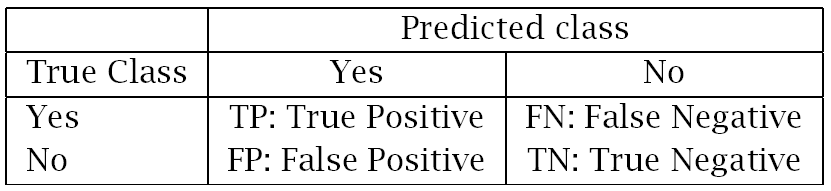 FP rate = FP/(FP+TN)
TP rate = TP/(TP+FN
If either class could be the “positive” class, then the Confusion Matrix, TP rate, and FP rates become class specific.

Examples when top row is positive class:
a is the positive class
a          b     classified as
431    13 |  a
  236 |  b

FP rate = 3/(3+236)=0.013
TP rate = 431/(431+13)=0.971
Accuracy of class a = 97%
b is the positive class
b          a     classified as
236      3 |  b
  431 |  a

FP rate = 13/(13+413)=0.029
TP rate = 236/(236+3)=0.987
Accuracy of class b = 98%
4
Overall accuracy = (431 + 236)/(444 + 239) = 97.7%
Transform the confusion matrix on the previous slide to Columns are class specific. 

Left column is positive class
a is the positive class
a          b
431      3 | classified as a
13    236 | classified as b

FP rate = 3/(3+236)=0.013
TP rate = 431/(431+13)=0.971
Class accuracy = 97.1%
b is the positive class
b          a     classified as
236    13 | classified as b
3      431 | classified as a

FP rate = 13/(13+413)=0.029
TP rate = 236/(236+3)=0.987
Class accuracy = 98.7%
5
Classification by perceptron regression
Perceptron for multi-class multivariate linear classification. 
Each class has its own weight-vector connection to the input that is a column of a weight matrix W with K columns and d+1 rows. Output is the sigmoid function which is interpreted as probability of class membership (called softmax). Assign example to class with highest probability. Number weights = K(d+1)
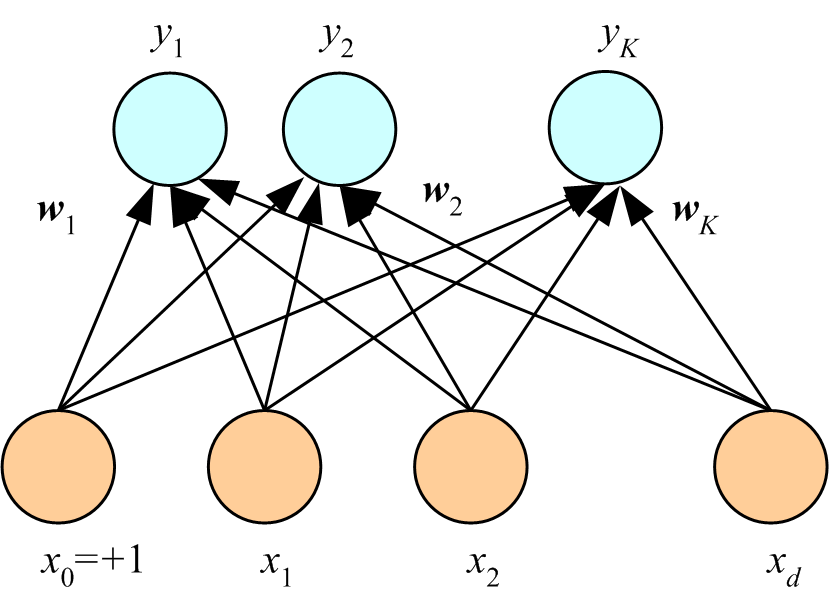 …
Sig(wKTx)
Sig(w2Tx)
Sig(w1Tx)
…
Classification by perceptron regression:
Response is class label (treated as continuous) when regression is used for multi-class classification. Requires binning of response to assign an example a to class. Number of weights = d+1
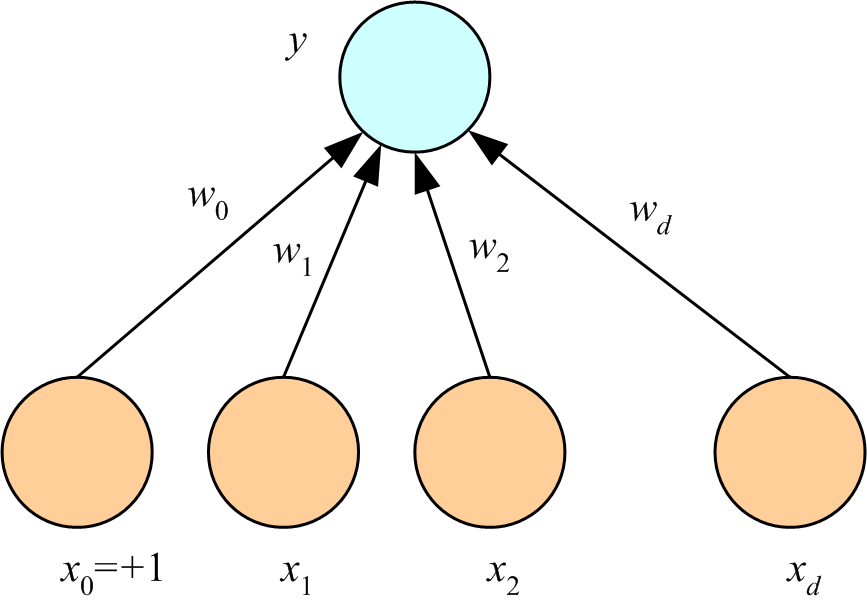 wTx
x is input vector
w is weight vector
y = wTx
…
Lecture Notes for E Alpaydın 2010 Introduction to Machine Learning 2e © The MIT Press (V1.0)
8
Classification by perceptron regression:
Advantages: Fewer parameters (d+1 regardless of number of classes)
	            One-step optimization by normal equations
Disadvantages: results can be affected by binning, no softmax
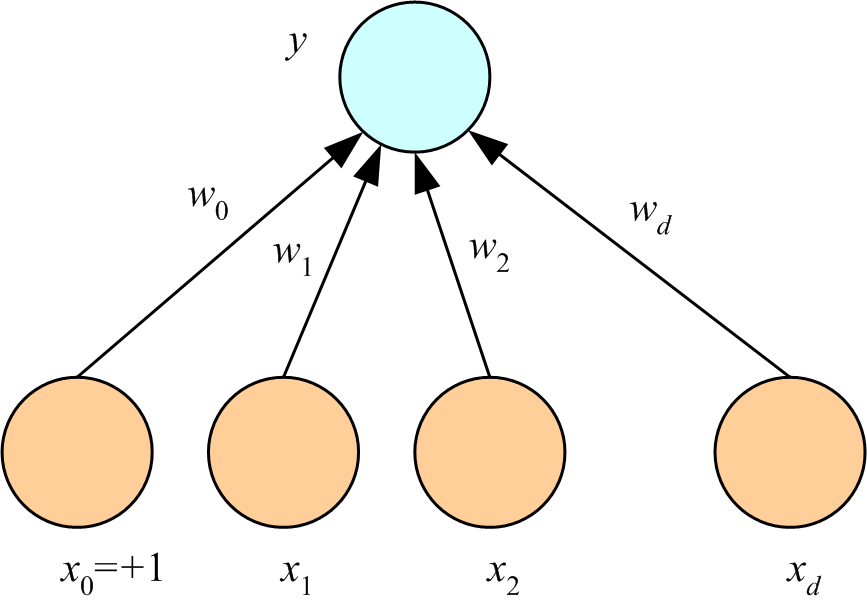 wTx
x is input vector
w is weight vector
y = wTx
…
Lecture Notes for E Alpaydın 2010 Introduction to Machine Learning 2e © The MIT Press (V1.0)
9
Example using the Beer-bottle glass dataset
	Predict brewery from chemical composition of beer-bottle glass.

	Data contains 214 samples of bottle glass from 6 breweries.

	Each example has 9 attributes.

	Counting bias, multivariant- multiclass classification has 60 weights to be 
	iteratively optimized. Requires ~ 600 data points by the 10x rule.
 
	Perceptron regression has 10 weights to be determine by normal equations.
	Requires ~100 data points by the 10x rule.
First 3 rows of data
1. Sample index  	
2. RI: refractive index
3. Na: Sodium
4. Mg: Magnesium
5. Al: Aluminum
6. Si: Silicon
7. K: Potassium
8. Ca: Calcium
9. Ba: Barium
10. Fe: Iron
11. Type of bottle (class)
1=Anheuser-Busch, Inc.
2=Miller Brewing Co.
3=Blitz-Weinhard Brewing Co.
4=Pete’s Brewing Co.
5=Samuel Adams Brew House
6=Plank Road Brewery
Steps in classification by regression
Setup perceptron regression as though brewery number (column 11) is a continuous response.

Solve normal equations for optimum weight vector.

Bin yfit to predict class assignment for examples in dataset.

Use predicted class and true class to calculate a confusion matrix.
6-way confusion matrix, columns are class specific
# in class 1 assigned class 1	# in class 2 assigned class 1 …
# in class 1 assigned class 2 	# in class 2 assigned class 2 … 
.				.
.				.
# in class 1 assigned class 6	# in class 2 assigned class 6 …
total in class 1			total in class 2
Note this confusion matrix designed so that sum of elements in a column 
is total class membership. In Weka confusion matrix (example in L6) sum 
of elements in a row is total class membership
6-way confusion matrix for beer-bottle classification by regression
Classes
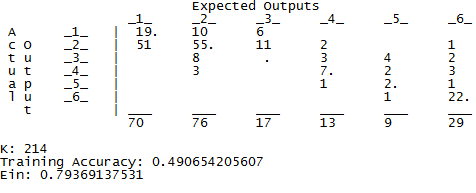 Classified as
Classes 1, 2, and 6 have the most data. 
Data on class 3 is poor. No correct assignments.
HW6_classify_by_mlr.m uses data in classes 1, 2, and 6.
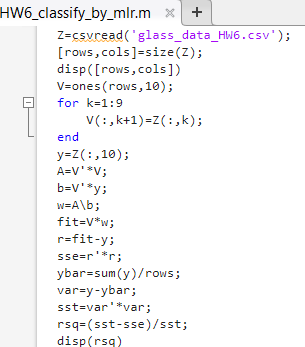 Calculate confusion matrix
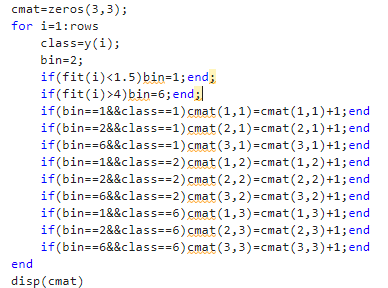 Calculate accuracies from confusion matrix
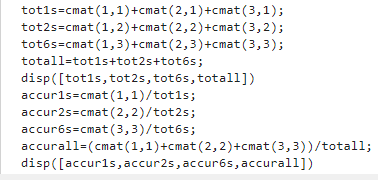 Assignment 4
Download HW6_classify_by_mlr.m from the class web page. Run with dataset glass_data_HW6.csv to classify beer-bottle glass by perceptron regression.  Keep the class labels as 1, 2, and 6.  After fitting class labels as though they are a continuous response, bin the results to make predictions of class 
assignment.  Use bin structure default bin=2, Fit<1.5, bin=1, and Fit>4, bin=6. 
Report the following:
	Coefficient of determination, number of records in each class, accuracy of class assignment,
	overall accuracy, and 3-way confusion matrix with class specific columns as outlined below.
Edit HW6_classify_by_mlr.m to create the bin structure default bin=2, Fit<1.5, bin=1, and Fit>2.5, bin=6.
Run the edited code and report the results listed above.
# in class 1 assigned class 1	# in class 2 assigned class 1 	 # in class 6 assigned class 1 
# in class 1 assigned class 2 	# in class 2 assigned class 2 	 # in class 6 assigned class 2 
# in class 1 assigned class 6	# in class 2 assigned class 6 	 # in class 6 assigned class 6
Methods of classification
	Parametric Bayesian classification
Review Bayes’ Rule for binary classification
prior
Class likelihood
posterior
Normalization factor
Prior is usually the proportion of training examples in each class.
Class likelihood is probability that a member of class C will have attributes x
Assign example with attributes x to class C if P(C|x) > 0.5
20
[Speaker Notes: Prior is what we know about credit risk before we observe a clients attributes; might be per-capita bankrupties

Class likelihood, p(x|C), probability of observing x conditioned on the event being in class C
	given client is high-risk (C = 1) how likely is X = {x1, x2}
	deduced by data on a set of known high-risk clients

Evidence, p(x), is essentially a normalization; also called “marginal probability” that x is seen regardless of class

Posterior, P(C|x), probability that client belongs to class C conditioned on attributes being X
	When normalized by evidence, posteriors add up to 1]
Bayes’ Rule: K>2 Classes
Normalized priors
Assign example with attributes
21
[Speaker Notes: Priors, likelihoods, posteriors, and margins are class specific
Evidence is sum of margins over classes]
Parametric Bayesian classification:
1. assume a distribution function for class likelihoods, p(x|Ci)  
	(Gaussian, for example)
2. estimate parameters of the distribution from data 
3. use relative class sizes in dataset for priors, p(Ci) 
4. assign example with attributes x to class with largest p(Ci|x)
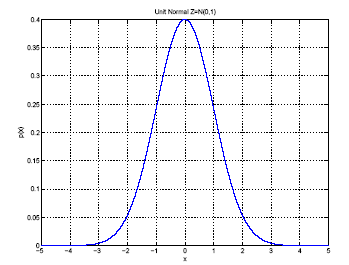 μ
σ
1-D Gaussian class likelihoods
Estimate μ and σ2 by
Function of a single random 
variable with a shape 
characterized by 2 parameters
Naïve Bayes classification: Gaussian class likelihoods, d attributes.
Assumes that attributes of a class are uncorrelated and Gaussian distributed. 
Unlikely to be entirely true; hence Naïve.
Class likelihood, P(x|C), is a product of 1D Gaussians for each attribute.
p(xi |C) is the probability that an example in class C will have value xi for attribute i
P(x |C) is the probability that an example in class C will have attribute vector x with d predictors
Class C is characterized by means and variances of the d attributes of examples in the dataset that belong to class C.
24
HW5 is an application of Naïve Bayes classification as implemented in Weka
The leukemia gene expression file (on class website) is data on individuals with 2 types of leukemia, ALL or AML. HW7 uses Naïve Bayes classification to address the question, Can the type of leukemia, ALL or AML, be predicted from gene express data?
Download and start the Weka GUI. Follow the instructions on the Weka site:
http://www.cs.waikato.ac.nz/ml/weka/ 
We will only use the Weka’s Explorer functionality.  Extensive documentation can be found at Explorer guide
Open the leukemia gene expression file (on class website) in Explorer.
Under preprocess click open file. 
Go to folder where you stored the leukemia gene expression file.
Under file type choose CSV, choose file, click open
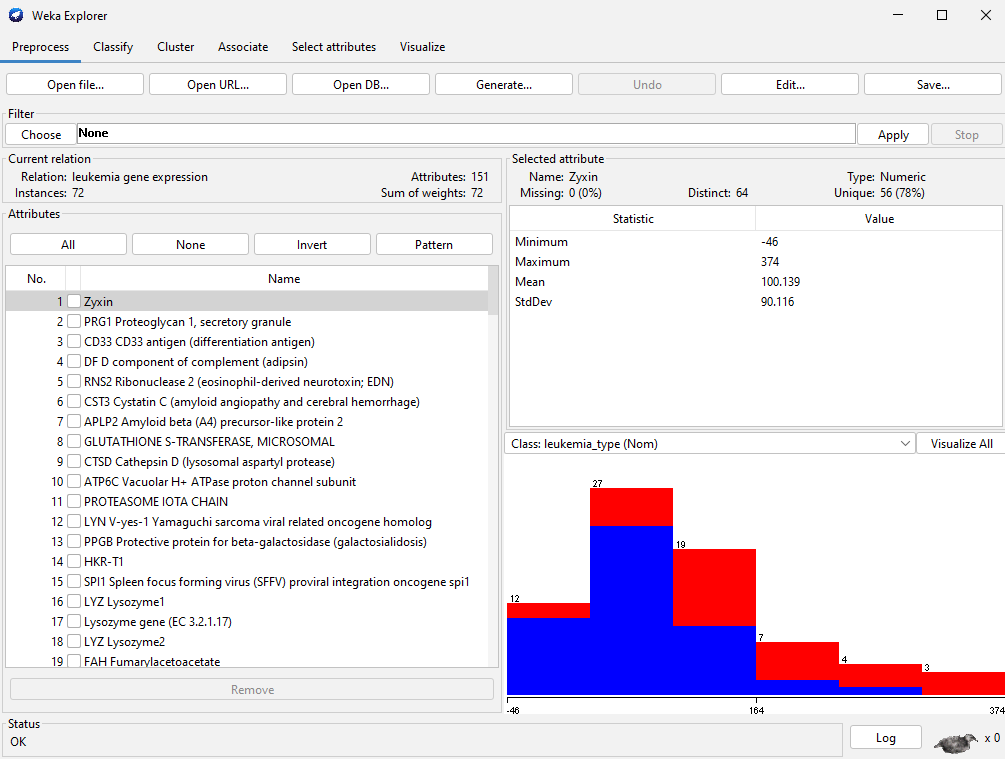 Under classify, find the Naïve Bayes classification method.
Under “Test options” choose “Cross-validation” and under “Folds” enter 5.  The drop-down menu below Test options should say “(Nom) leukemia_type”.  This means that the algorithm will classify “leukemia_type” (AML or ALL), using the gene expression values as attributes.

Click the start button
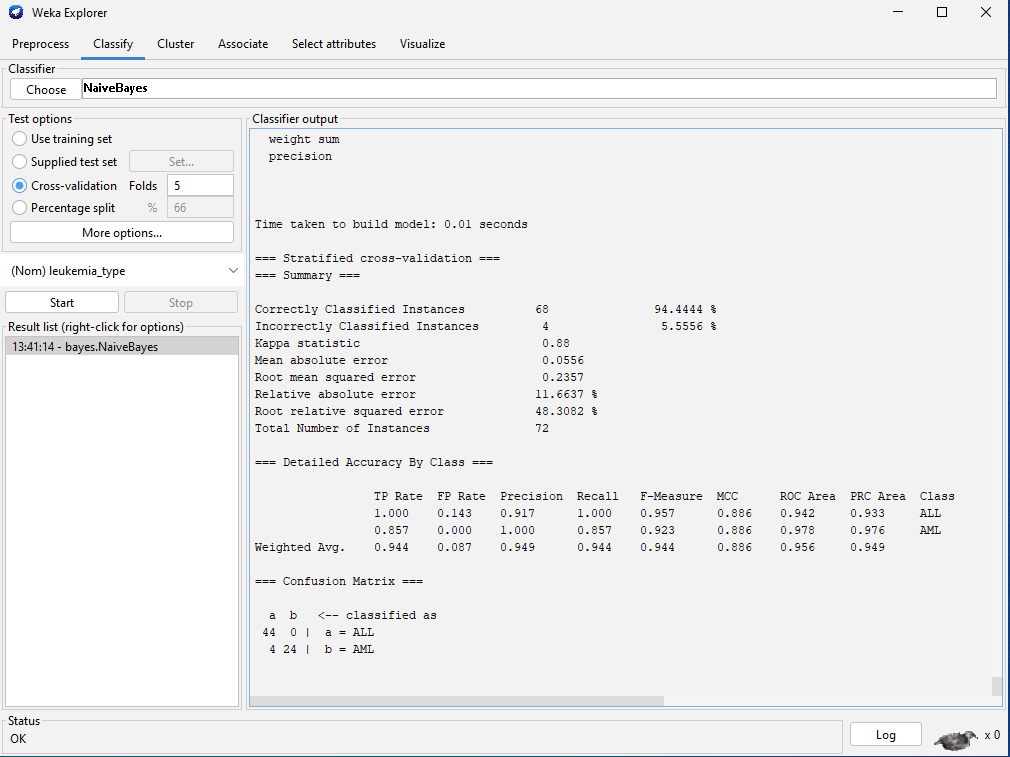 Assignment 7: Naïve Bayes classification
Use leukemia gene expression data (on class website) in Weka to predict the type of leukemia, ALL or AML. 
Report accuracy of classification and confusion matrix assuming ALL is the positive class
Construct the confusion matrix assuming AML is the positive class.
Calculate the class-dependent TP and FP rates. 
Show your work and compare to Weka’s class specific TP and FP rates.
Bayesian classification by discriminants:
A discriminant is a function whose value determines which class an example will be assigned to.
Define a discriminant function gi(x) = log(p(Ci|x)) for a dataset where k classes are segregated by the value of one attribute, x. Use Bayes’ rule with class likelihoods that are Gaussian distributed.
We can drop the term log(p(x)) because it is not class dependent
Lecture Notes for E Alpaydın 2010 Introduction to Machine Learning 2e © The MIT Press (V1.0)
33
Using Gaussian class likelihood and natural logarithms
The prior is the faction of examples from class i in the dataset and the parameters for class i are the mean and variance of values of the predictor among members of class i.
To classify an example with value of the predictor = x, calculate the value of the discriminate for all classes. Assign the example to the class with largest value of the discriminate.
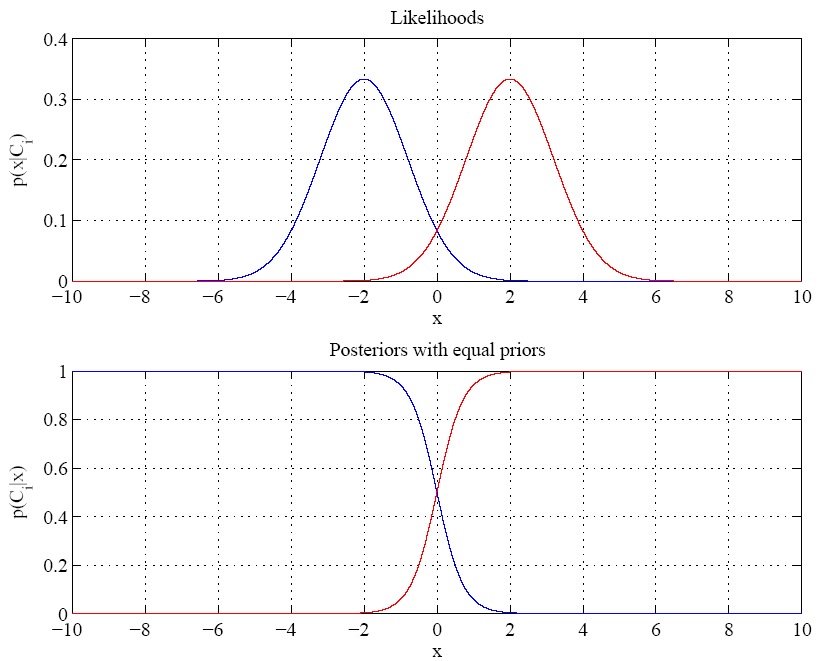 Equal variances
and priors
Example for 
1D 2-class
problem
Between + 2, note 
transition between 
prediction of class

At boundary most probable class changes
Single boundary at
halfway between means where normalized posteriors are equal to 0.5
36
Lecture Notes for E Alpaydın 2010 Introduction to Machine Learning 2e © The MIT Press (V1.0)
[Speaker Notes: Example: 2 classes 
Class likelihoods have means + 2 and equal variance
Priors are also equal.
Between -2 and 2 have transition between essentially certain classification of classes as a function of x]
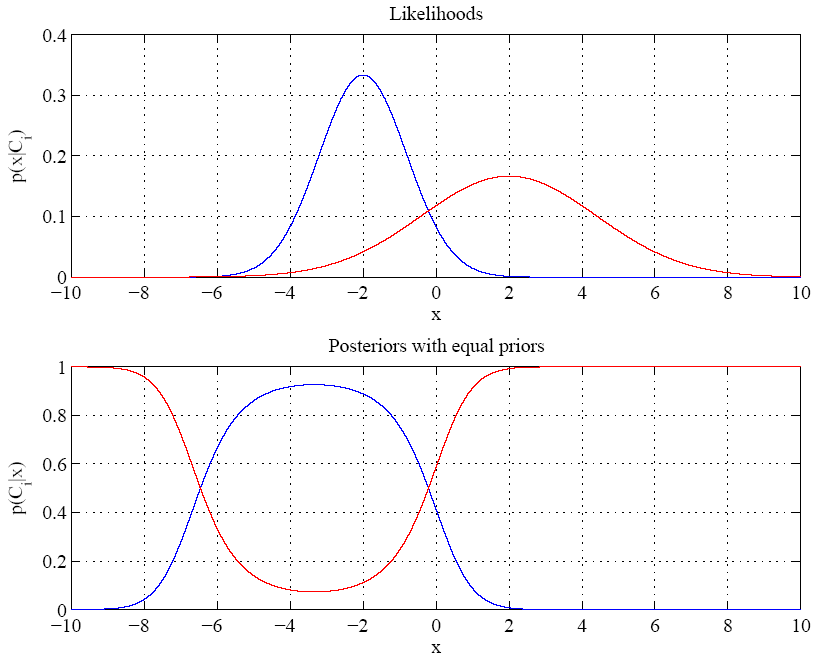 Red class likelihood 
also dominant for 
x < about -7 also
Variances are different
Boundaries where dominant 
posterior changes are called 
“Bayes discriminant points”
37
Lecture Notes for E Alpaydın 2010 Introduction to Machine Learning 2e © The MIT Press (V1.0)
Find the Bayes discriminate points for a 1D, 2-class dataset with equal priors.
Bayes discriminate points are where the discriminants for the 2 classes are equal. 
Set g1(x) = g2(x) and solve for x.
After much tedious algebra you find a quadratic equation for discriminate points.






where m and s denote mean and standard deviation of x values in a class. Last term is zero for equal priors

If s1 = s2 , only one discriminate point. If, in addition P(C1) = P(C2), discriminate point is the average of the means.
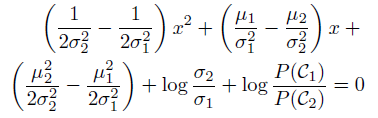 Pseudo code for function [p1,p2] = bayespoints(m1,sd1,m2,sd2) with equal priors
	Initialize p1 and p2 to zero
	Calculate a, b, and c, coefficients of x2, x, and constant in the quadratic equation below.
	If both a and b are zero, no solution exist, Exit.
	If a is zero and b is nonzero, find one point by solving bx+c=0 for x.
	If both a and b are nonzero, return two points by solution of quadratic equation.
.
Due to round-off error, best not to test for exact zero. Set lower bound on absolute value
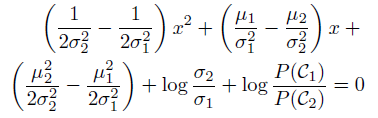 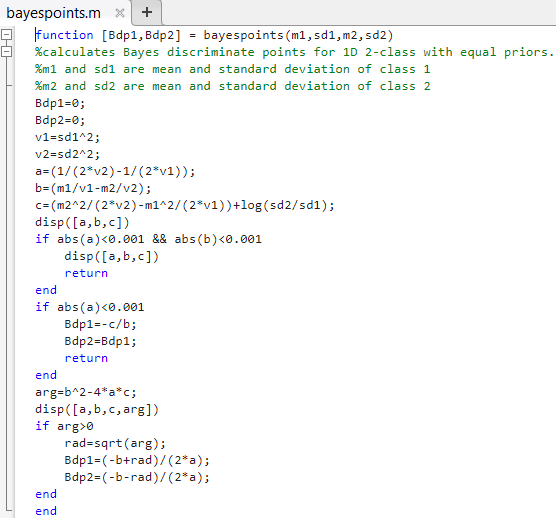 Assignment 8: Bayesian Classification by Discriminant
Write a script to find the Bayes’ discriminant points in a 1D, 2-class problem with equal priors and Gaussian class likelihoods with the following values for mean and standard deviation:
Use bayespoints function on the class webpage
Mean and standard deviation of C1 are 3 and 1, respectively
Mean and standard deviation of C2 are 2 and 0.3, respectively
Change the standard deviation of C2 to 1 and find the single Bayes discriminant point.
Methods of classification
	K Nearest Neighbors (KNN)
KNN is a “similarity” classification method based on the assumption that examples with small differences in attributes usually belong to the same class. The degree to which this assumption is valid depends on the quality of the attributes and the degree of noise in the data.
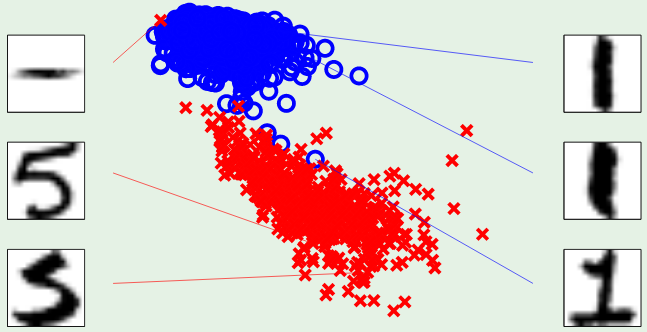 symmetry
intensity
Symmetry and intensity are good attributes to distinguish 1 from 5
KNN method of binary classification
For each attribute vector xk in the dataset (without the 1 for a bias node), calculate ||xk-xi||, where xi is every other attribute vector in the dataset.

Rank the results by increasing value.

Choose an odd positive integer for K (typically 1<K<10).

Assign the example with attributes xk to the predominate class among the K examples closest to xk.

For binary classification with an odd value of K, the predominate class among the K examples closest to xk will be unique. A tie between members and non-members is avoided.
KNN is an “instance based” approach to binary classification.

There are no weights to optimize. It classifies based on the similarity of attributes.

Usually try several values of K (3, 5, 7, 9, etc). Pick the value that gives the smallest in-sample error calculated as the number misclassified.

If in-sample error is acceptable, calculate the mean of attribute vectors in both classes (members and non-members).

Use the mean attribute vectors to predict class membership of examples in a test set (i.e., assign example to class with closest mean attributes).